An Introduction to Lipids
-Storage Lipids-
Chapter 10 (Page 343-348)
1
Lipids: Structurally Diverse Class of Molecules
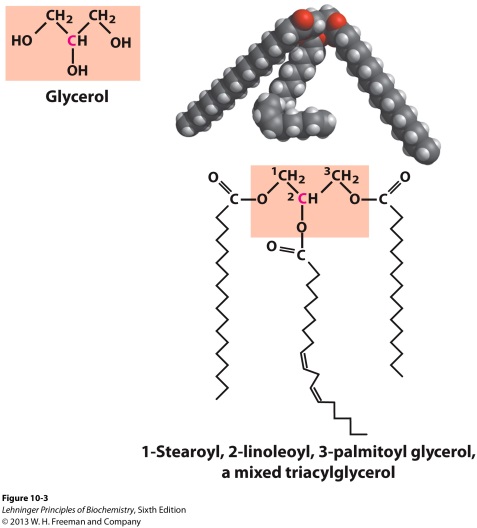 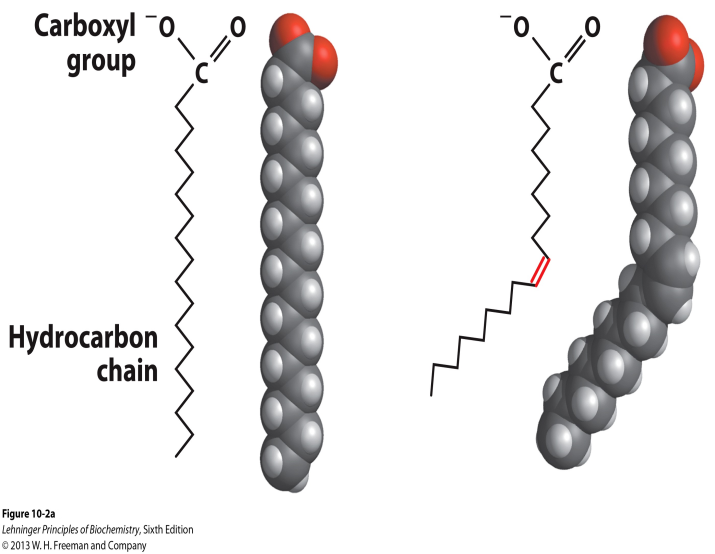 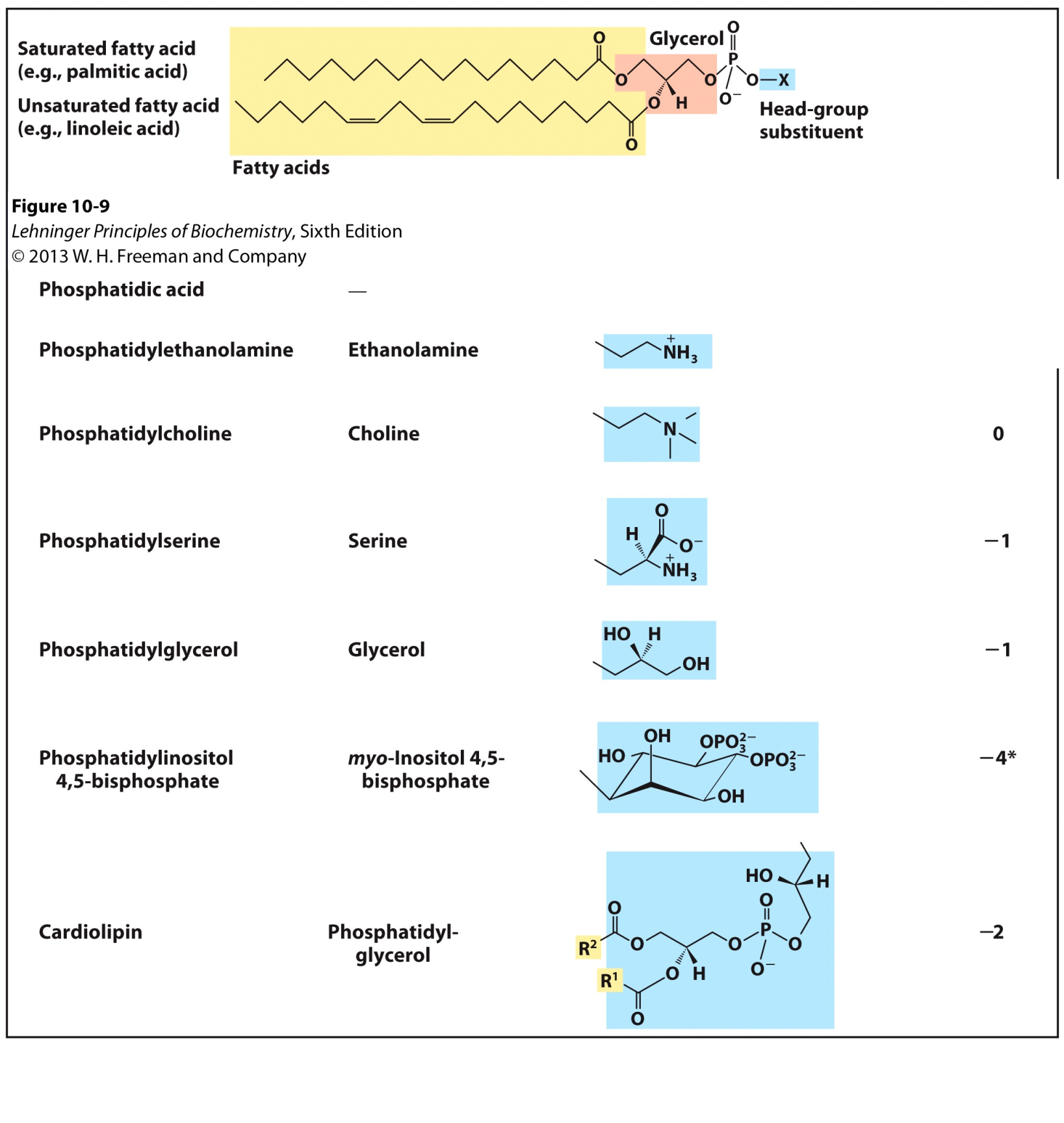 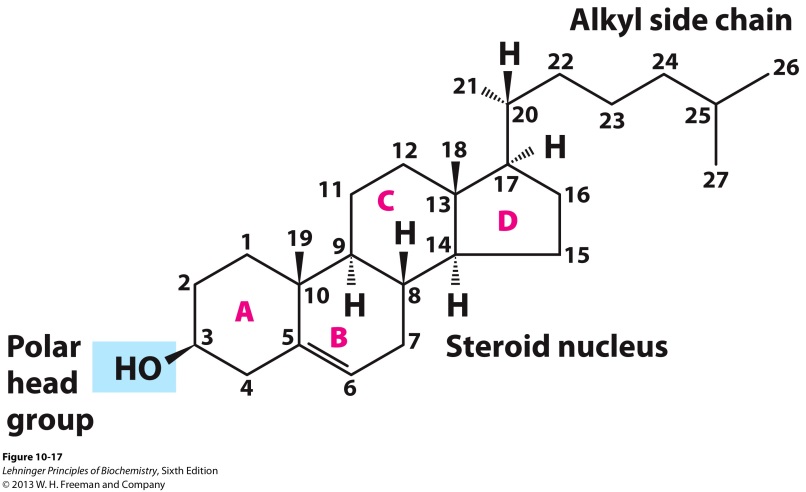 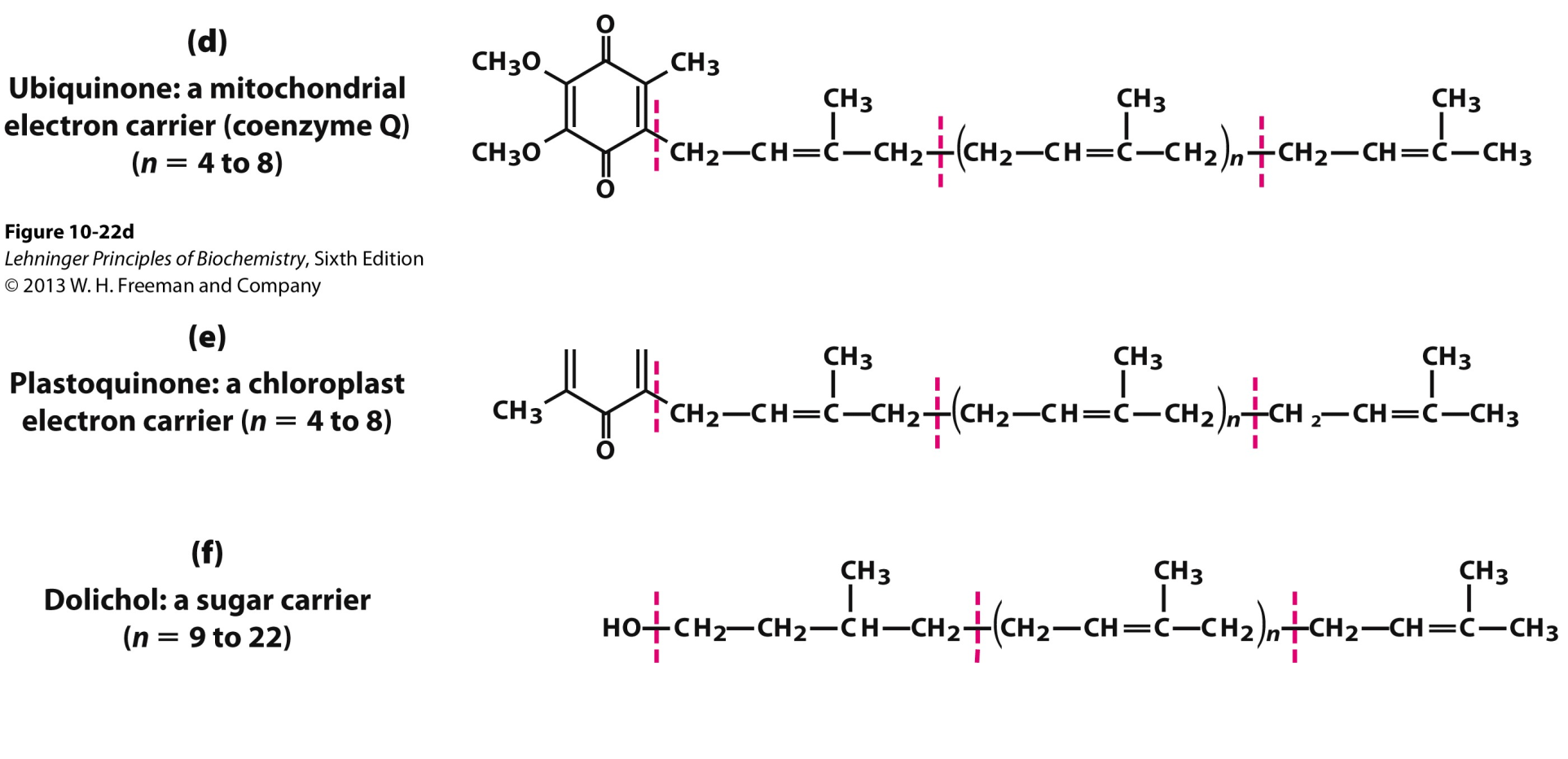 Lipids are organic molecules that are characterized by low solubility in water and relative hydrophobicity.
2
1. Biological Functions of Lipids (Storage)
Storage of energy

Reduced compounds (with respect to carbon) that release lots of energy upon oxidation

Their hydrophobic nature allows for efficient packing



Insulation from environment

Low thermal conductivity

High heat capacity (can absorb heat)

Mechanical protection (can absorb shocks)
3
1. Biological Functions of Lipids (Storage)
Water repellant

 Hydrophobic nature helps to keep surface of the     organism dry

Prevents excessive wetting (birds)

Prevents loss of water via evaporation 

Buoyancy control in marine mammals

 Increased density of lipids in greater water depths    helps sinking
4
2. Biological Functions of Lipids (Nonstorage)
Membrane structure

Main structure of cell membranes

Cofactors for enzymes

Vitamin K: Blood clot formation
Coenzyme Q: ATP synthesis in mitochondria

Signaling molecules

Paracrine hormones (act locally)
Steroid hormones (act body-wide)
Growth factors
Vitamins A and D (hormone precursors)
5
2. Biological Functions of Lipids (Nonstorage)
Pigments

Color of tomatoes, carrots, pumpkins, some birds

Antioxidants

Vitamin E
6
3. Classification of lipids
Lipids can be classified based on structure in addition to function:

Lipids that do not contain fatty acids

Lipids that contain fatty acids (complex lipids)
-Further divided into storage lipids and membrane   lipids
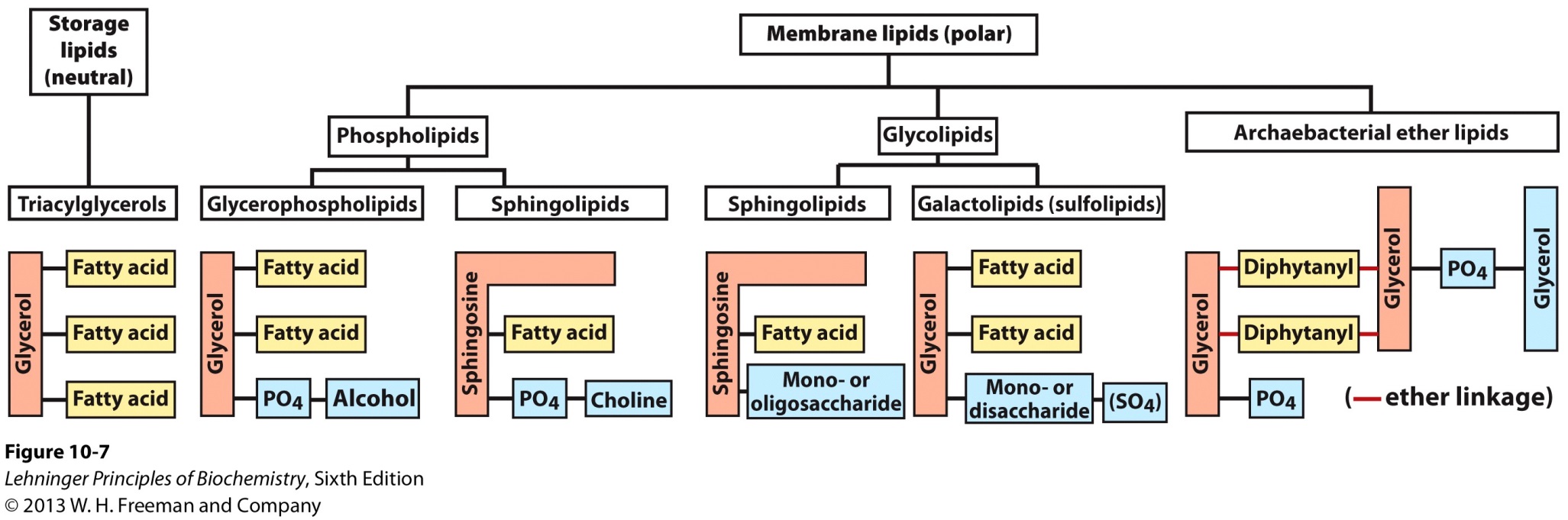 7
Storage Lipids
8
1A. Fatty Acids
Fatty acids are carboxylic acids with hydrocarbon chains containing between 4 to 36 carbons.

A. Almost all natural fatty acids have an even number of      carbons (typically 12 to 24 C).

B. Most natural fatty acids are unbranched.

C. Some are saturated: no double bonds between carbons in      the chain.

D. Some are unsaturated
Monounsaturated: one double bond between carbons                                   in the alkyl chain
Polyunsaturated
9
1A. Fatty Acids
In most monounsaturated fatty acids the double bond is between C-9 and C-10

The same is true for polyunsaturated fatty acids in addition to between C-12 and C-13 and between C-15 and C-16 (exceptions such as arachidonic acid)

In nearly all natural unsaturated fatty acids, the double  bonds are in the cis configuration.
trans
cis
10
1B. Fatty Acid Nomenclature
A simplified nomenclature for these compounds specifies:

The chain length

The number of double bonds in the hydrocarbon chain separated by a colon

The position of the double bond using the delta symbol Δ and a superscript to specify the carbon number
12:0
11
1B. Fatty Acid Nomenclature
12:1(Δ4)
12:2(Δ4,8)
12
1B. Fatty Acid Nomenclature
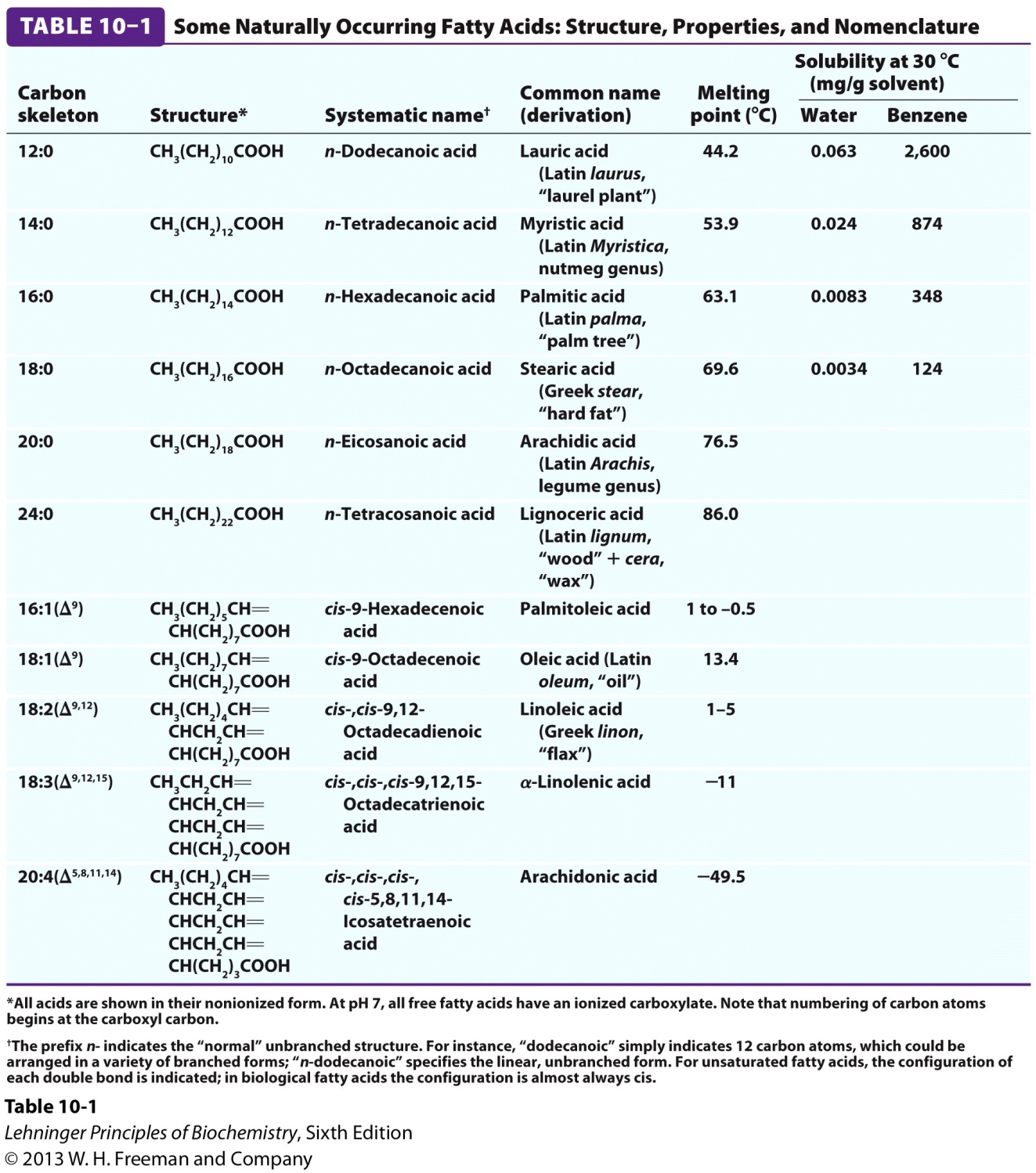 13
1C. The Physical Properties of the Fatty Acids
The physical properties of the fatty acids, and of compounds that contain them, are largely determined by the length and degree of unsaturation of the hydrocarbon chain.

The nonpolar hydrocarbon chain accounts for the poor solubility of fatty acids in water. Solubility decreases:
With longer fatty acyl chain
With fewer double bonds

Melting points are also strongly influenced by:
The length of the hydrocarbon chain
	↑ length, ↑ melting point

Degree of unsaturation
	↑ unsaturation, ↓ melting point
14
1C. The Physical Properties of the Fatty Acids
C. Structure
Saturated chains tends to adopt extended conformations.
	- Pack in fairly orderly way with extensive favorable         hydrophobic  interactions
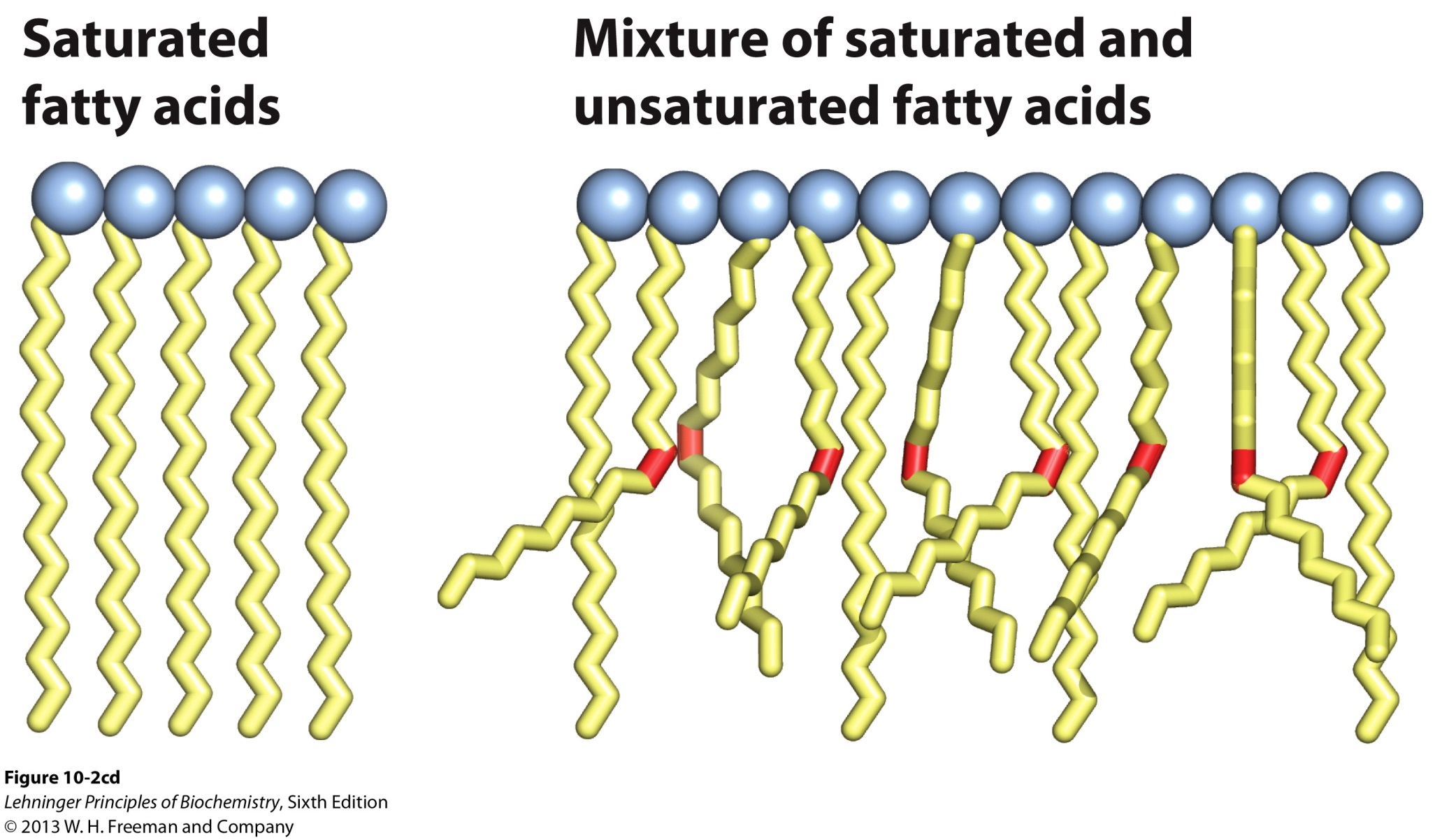 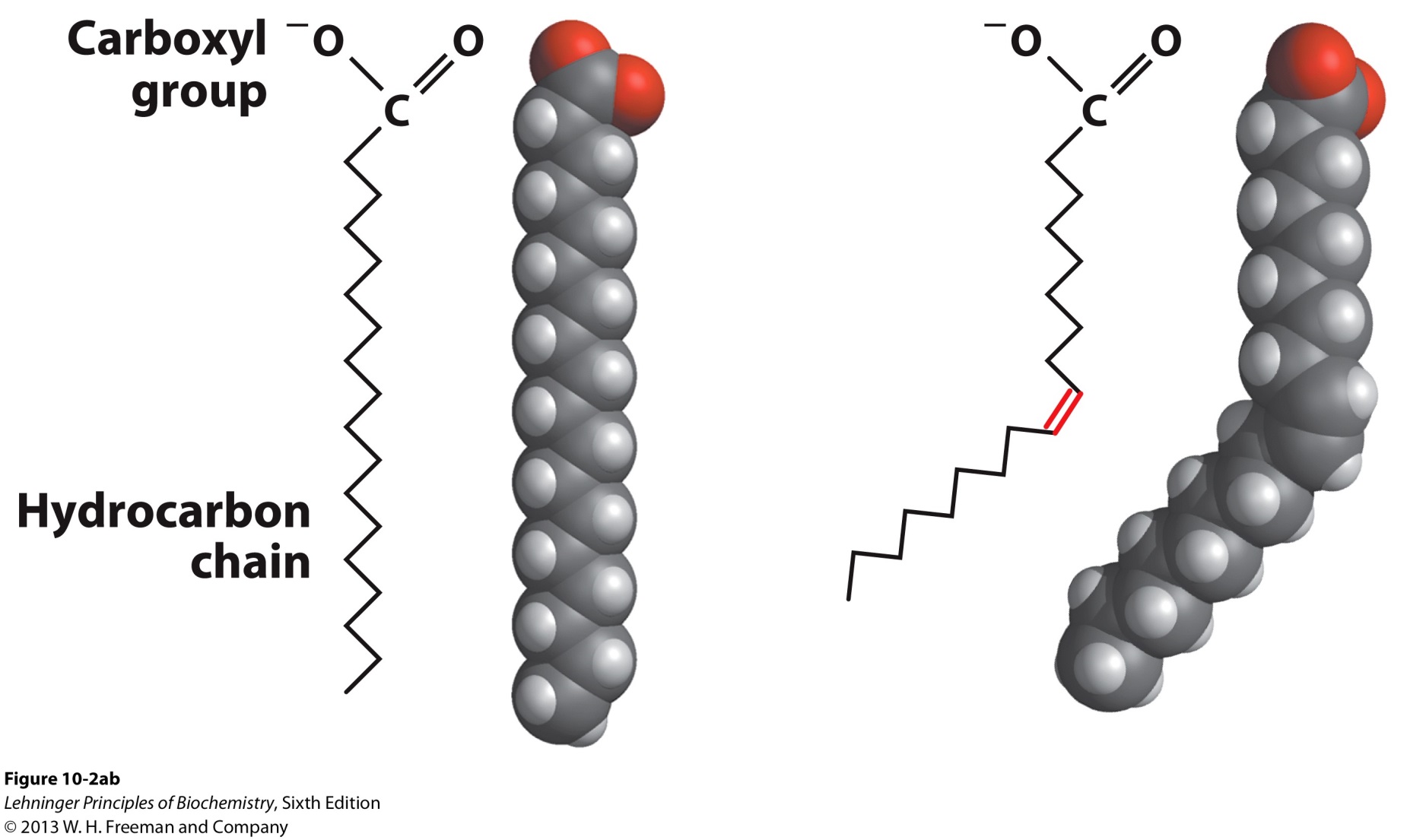 15
1C. The Physical Properties of the Fatty Acids
The cis configuration of double bonds in unsaturated chains kinks the chains.
	- These chains pack less orderly and have less extensive          favorable interactions
	- Requires less thermal energy to disrupt (lower melting
                                                                                 point)
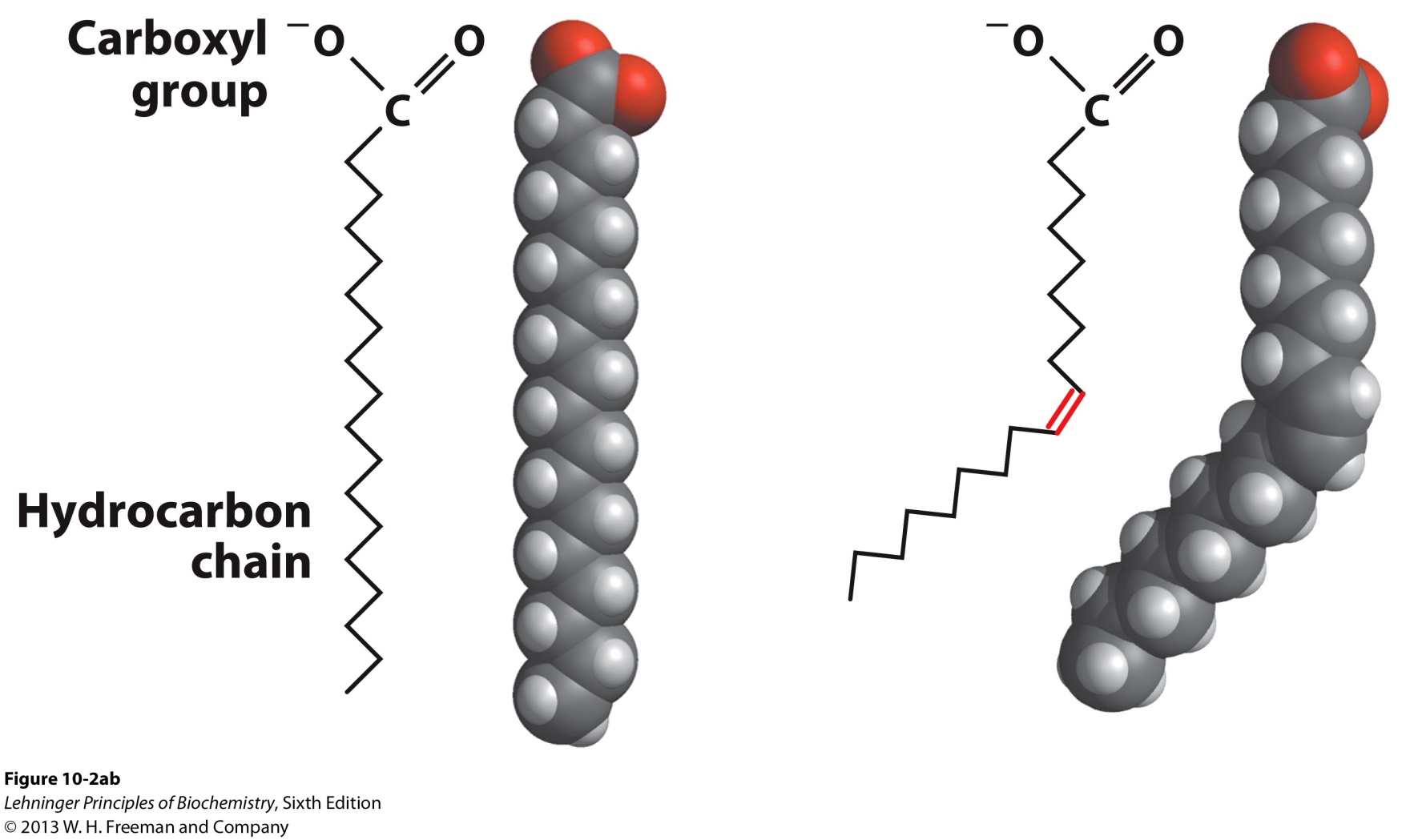 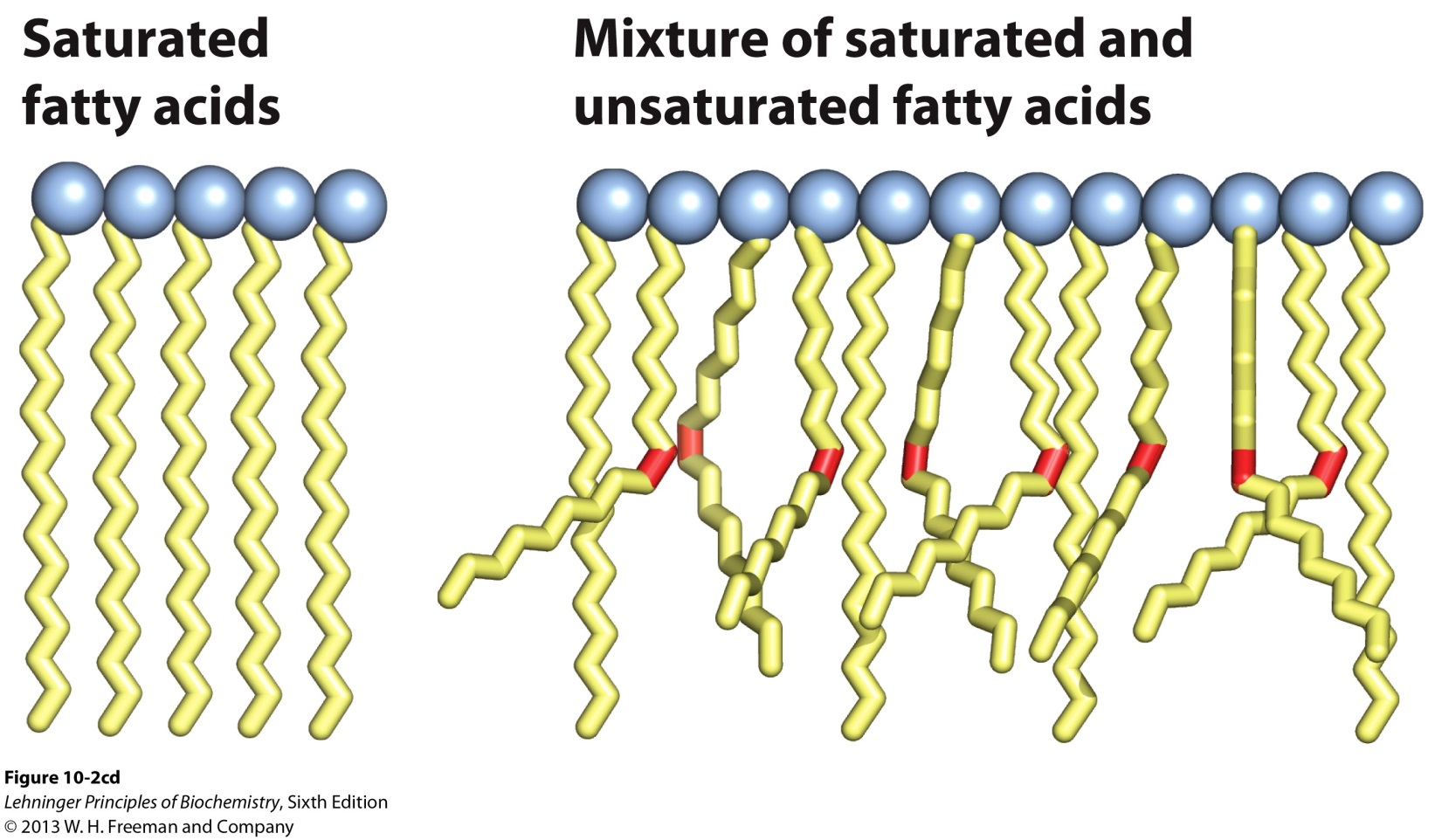 16
1C. The Physical Properties of the Fatty Acids
D. Physiological location

Free fatty acids (free carboxylate group) circulate in the blood bound noncovalently to a protein carrier, serum albumin

Fatty acids are present in blood plasma mostly as carboxylic acid derivatives such as esters or amides, which are even less water soluble.
17
1C. The Physical Properties of the Fatty Acids
E. Trans Fatty Acids

Form by partial dehydrogenation of unsaturated fatty acid
	-Done to increase the shelf life of oils

Trans fatty acid chains adopt an extended conformation , pack more regularly, and have higher melting points

Consuming trans fats increases risk of cardiovascular disease
18
1C. The Physical Properties of the Fatty Acids
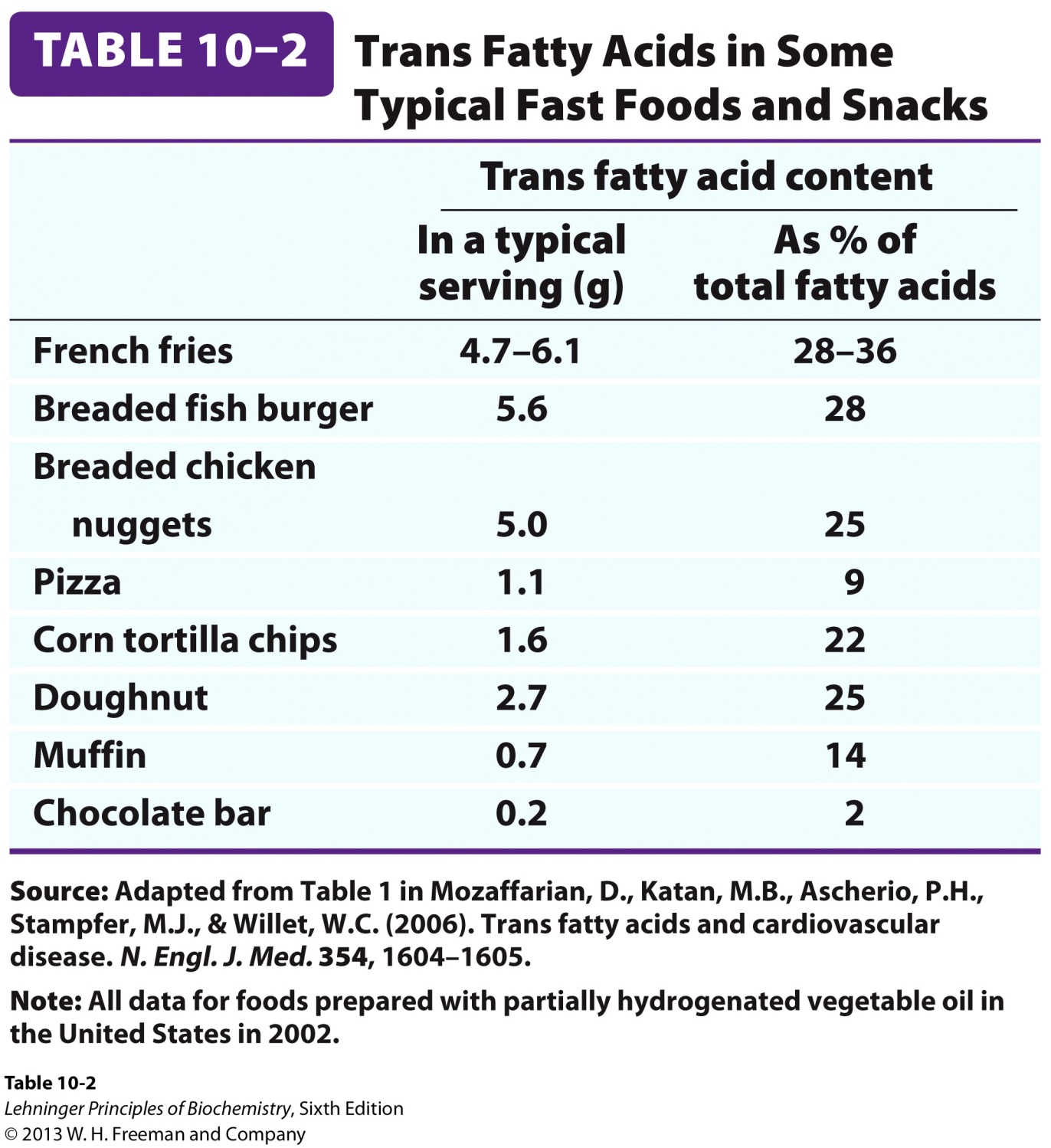 19
You can make Mofongo with no trans fats!!!
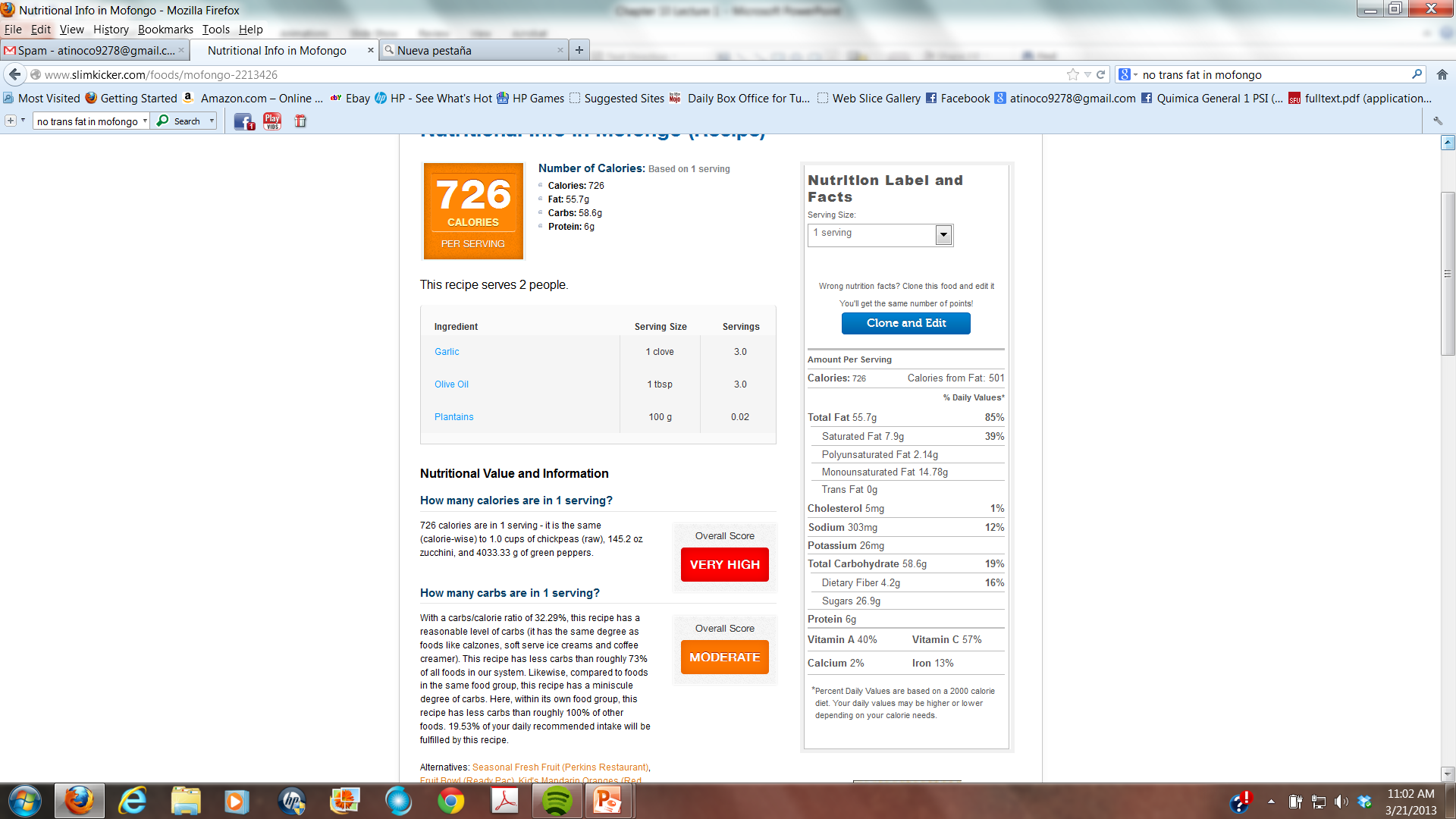 20
2. Triacylglycerols
Triacylglycerols are fatty acid esters of glycerol.
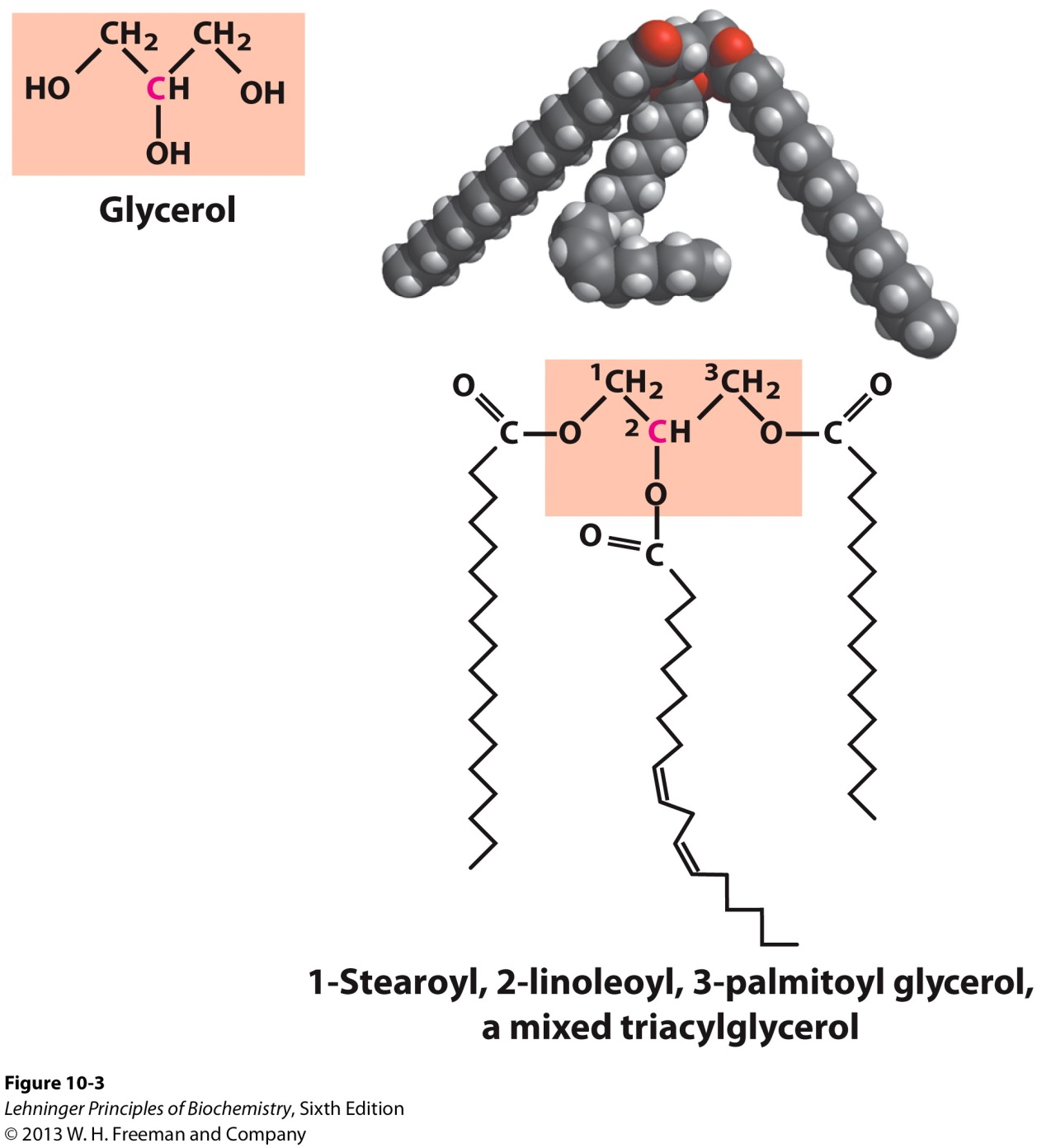 21
2A. Properties of Triacylglycerols
The fatty acids of triacylglycerols can be:

The same kind in all three positions and are named after the fatty acid

Mixed with two or three different ones as is common for most naturally occurring triacylglycerols
Name and position of each fatty acid must be specified

Nonpolar, hydrophobic molecules

The polar hydroxyls of glycerol and the polar carboxylates of the fatty acids are bound in ester linkages

Very water insoluble
22
2A. Properties of Triacylglycerols
Solid ones are called fats

Liquid ones are called oils

Less dense than water: fats and oils float

The primary storage form of lipids
23
2B. Triacylglycerols Provide Efficient Fuel Storage
In most eukaryotic cells, triacylglycerols form a separate phase of microscopic, oily droplets in the cytosol, which serve as depots of metabolic fuel.

In vertebrates, specialized cells called adipocytes, or fat cells, store large amounts of triacylglycerols as fat droplets that nearly fill the cell.

	- Adipocytes contain lipases, enzymes that catalyze the             hydrolysis of stored triacylglycerols, releasing fatty             acids for export to sites where they are required for             fuel.
24
2B. Triacylglycerols Provide Efficient Fuel Storage
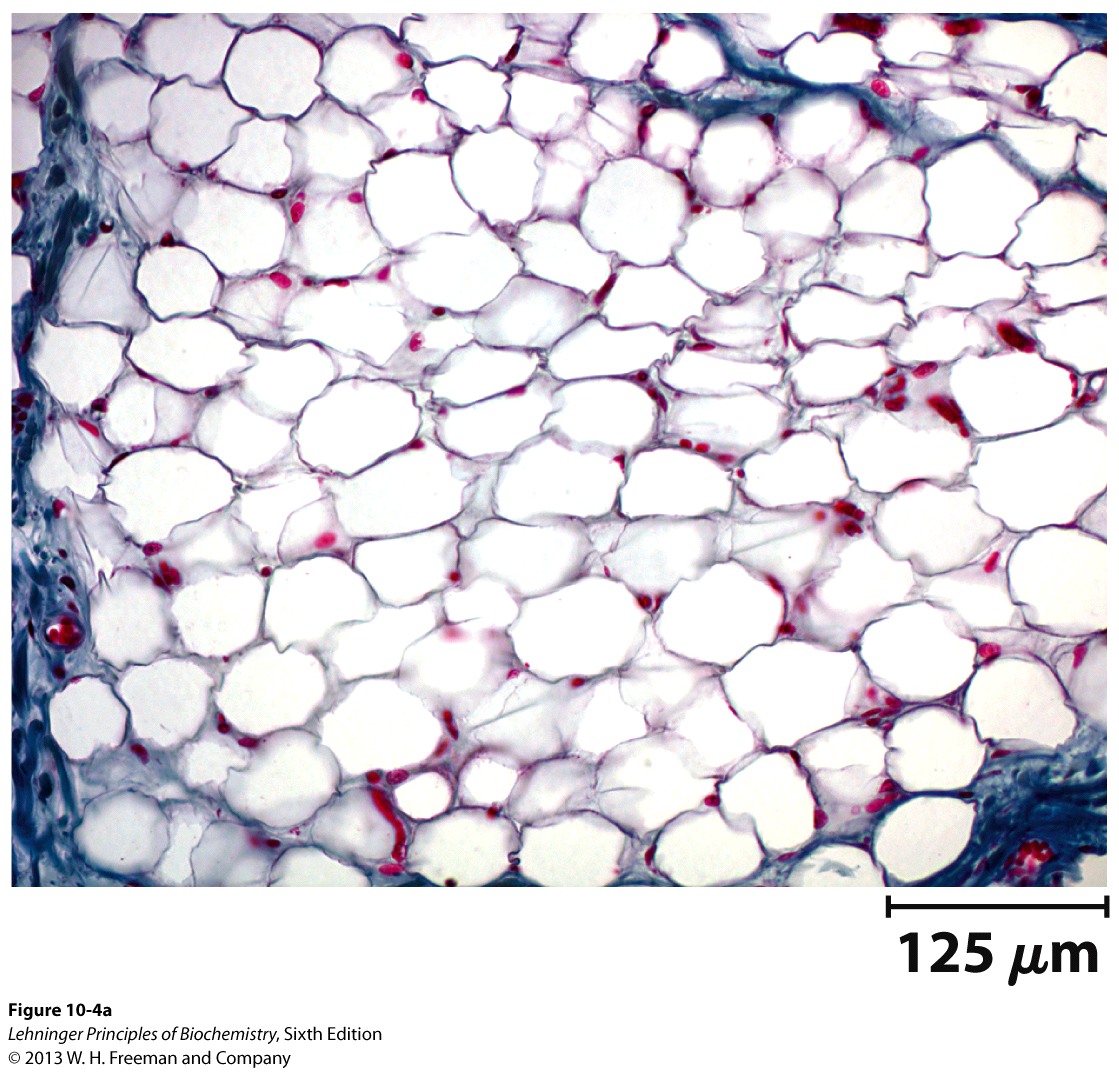 25
2B. Triacylglycerols Provide Efficient Fuel Storage
Fats offer advantages over polysaccharides for fuel storage.

Fatty acids carry more energy per carbon because they are more reduced

Fatty acids carry less water per gram because they are nonpolar

Glucose and glycogen are for short-term energy needs, quick delivery

Fats are for long-term (months) energy needs as they offer good storage, slow delivery
26
2C. Other functions of triacylglycerols
In some animals, triacylglycerols stored under the skin serve as insulation against low temperatures

Polar animals are stuffed with triacylglycerols

Bears have huge fat reserves during hibernation for both insulation and energy storage


The change in density of triacylglycerols due to temperature help sperm whales swim in deep ocean depths
27
2CI. Spermaceti
Large deposit of spermaceti is found in the head of sperm whales.
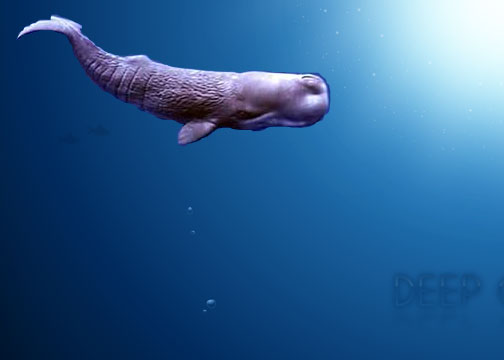 28
2CI. Spermaceti
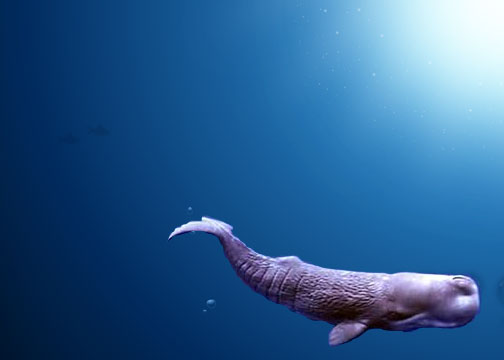 In great depths of the ocean, the temperature is colder and causes for spermaceti to freeze and become more dense. This helps the whale to remain at that depth to wait for prey by having the buoyancy of its body match the surroundings.
29
3. Waxes
Waxes are esters of long-chain (C14 to C36) saturated and unsaturated fatty acids with long-chain (C16 to C30) alcohols.

Melting points (60 to 100 °C) are higher than triacylglycerols.

Also water insoluble.
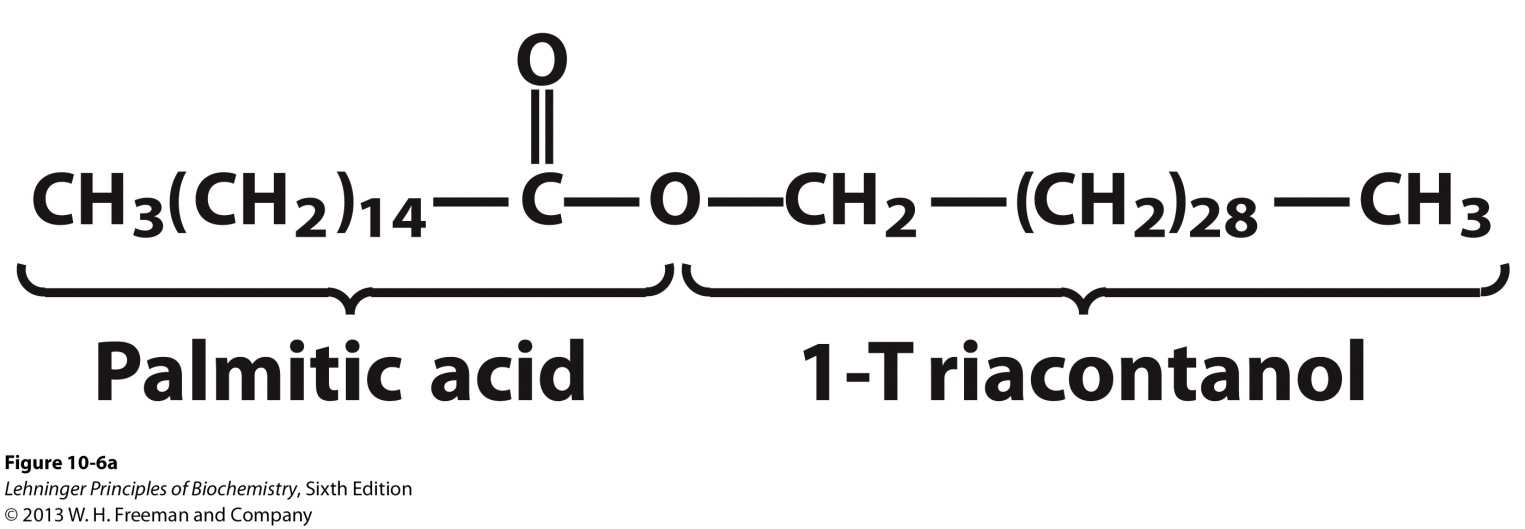 30
3A. Function of Waxes
Storage of metabolic fuel in plankton

Protection and pliability for hair and skin in vertebrates

Waterproofing of feathers in birds

Protection from evaporation in tropical plants and ivy

Used by people in lotions, ointments, and polishes
31
3AI. Wax: The Material of the Honeycomb
Beeswax is a mixture of a large number of lipids, including esters of triacontanol, and a long-chain alkane hentiacontane.
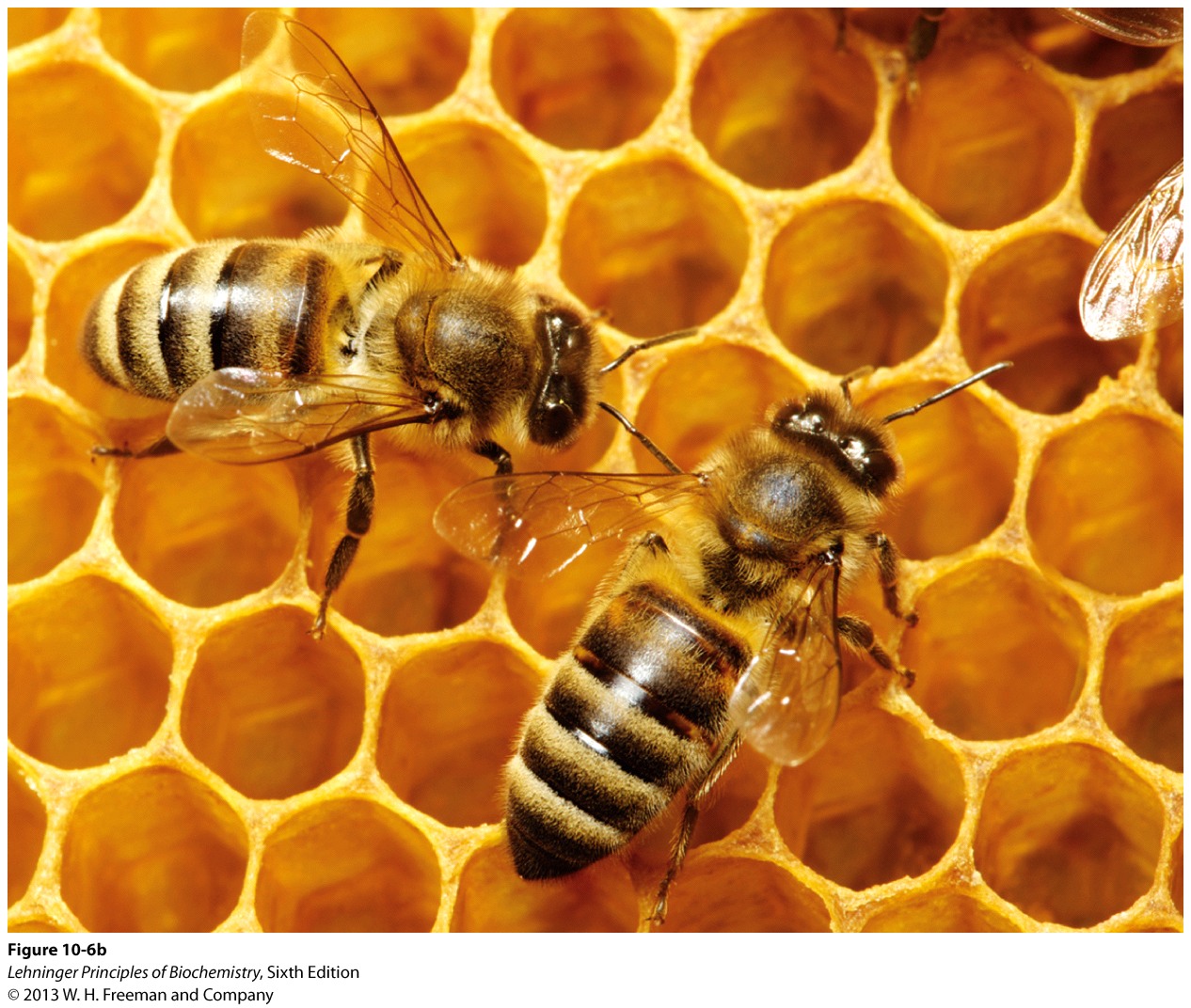 32